M. Gabriel Santiago
With Yuri Kovchegov
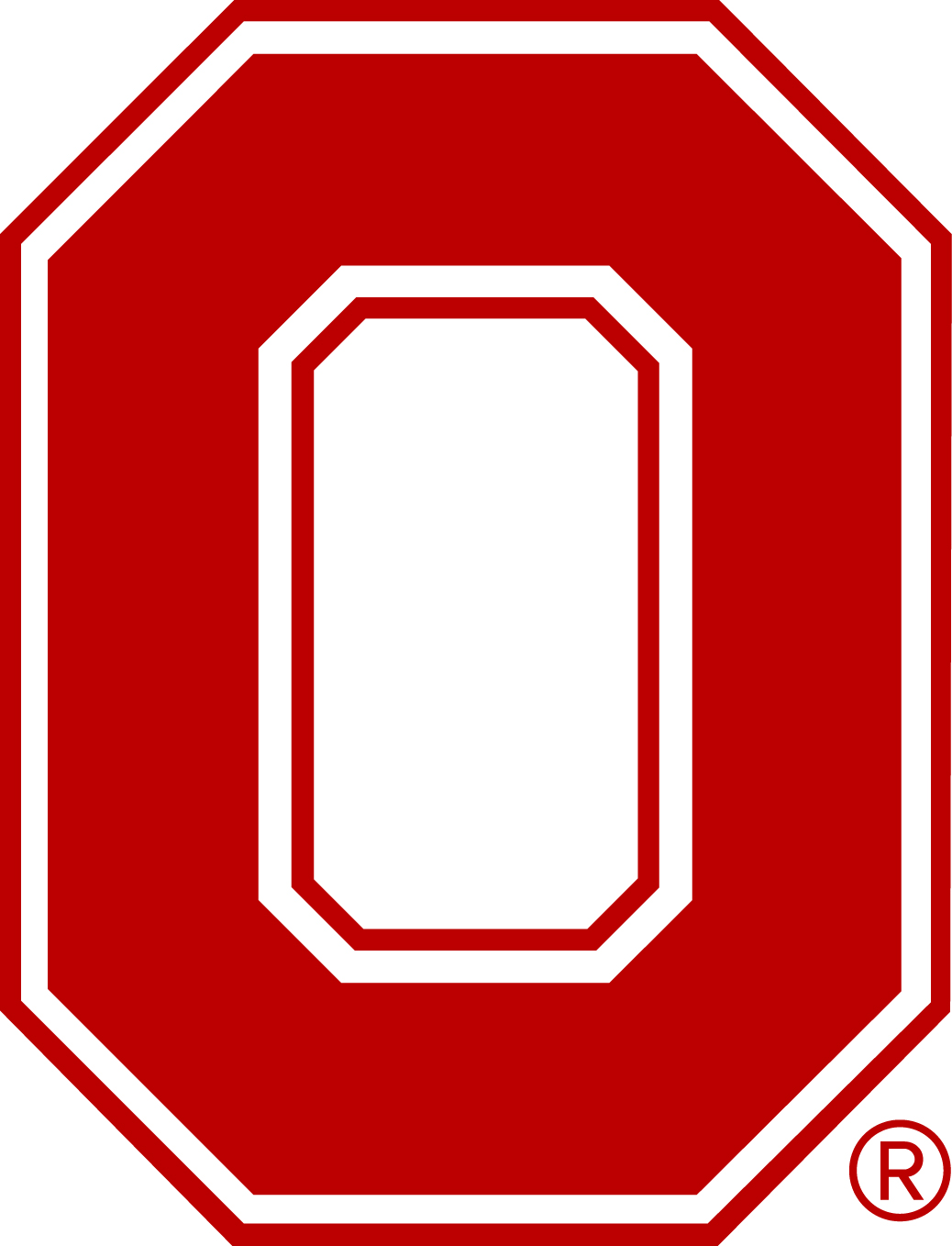 1
Quark Sivers function
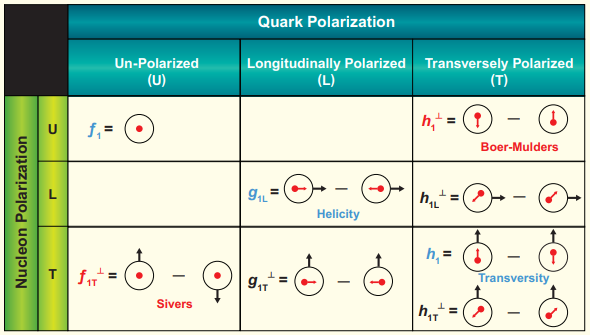 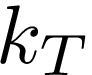 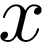 2
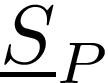 Quark Sivers function
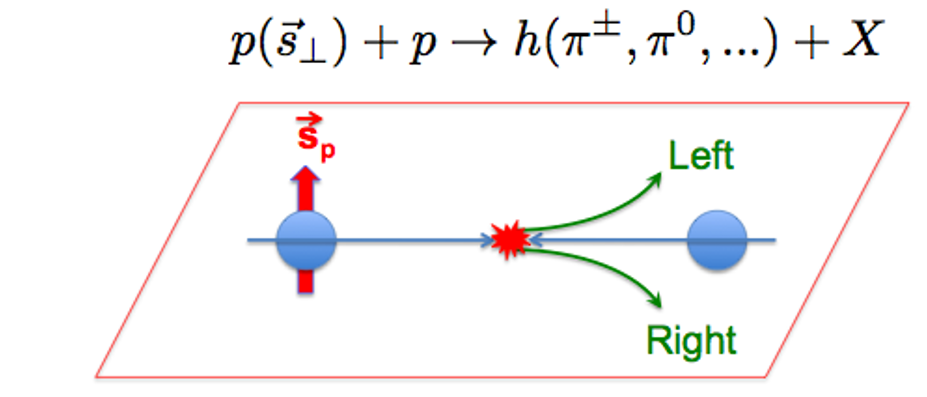 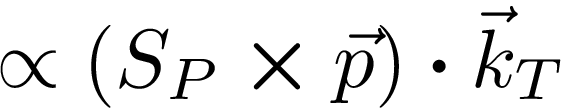 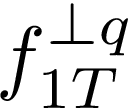 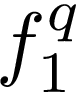 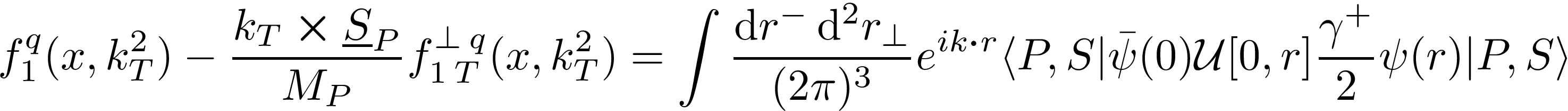 3
Spin-Dependent Odderon
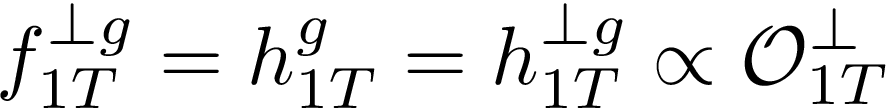 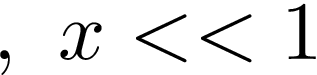 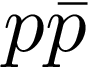 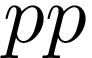 4
Kovchegov and Sievert (2019) constructed the helicity and quark transversity TMDs using a high-energy scattering operator formalism
The strategy is to rewrite the TMD operator definitions as dipole correlators
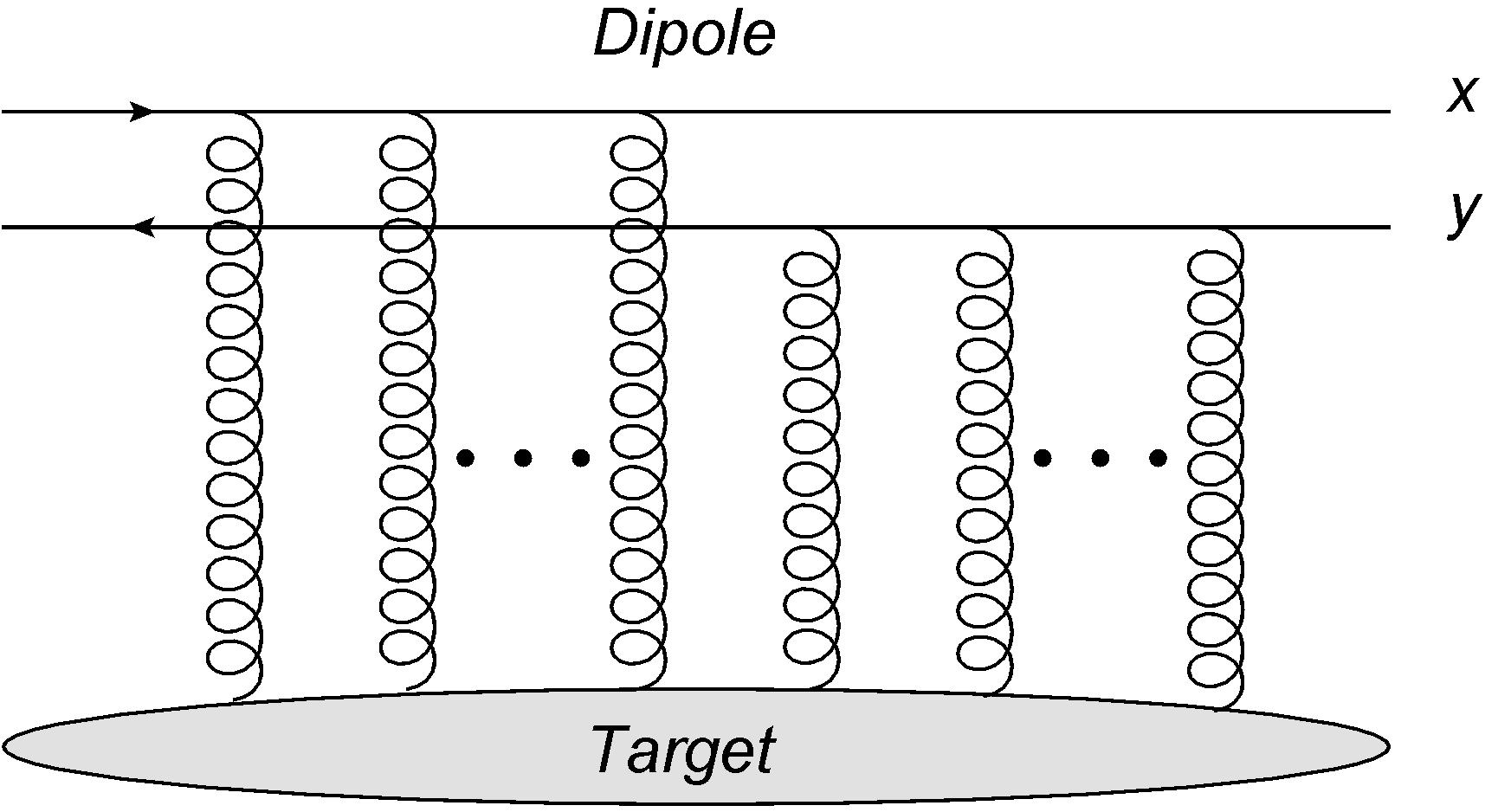 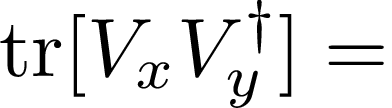 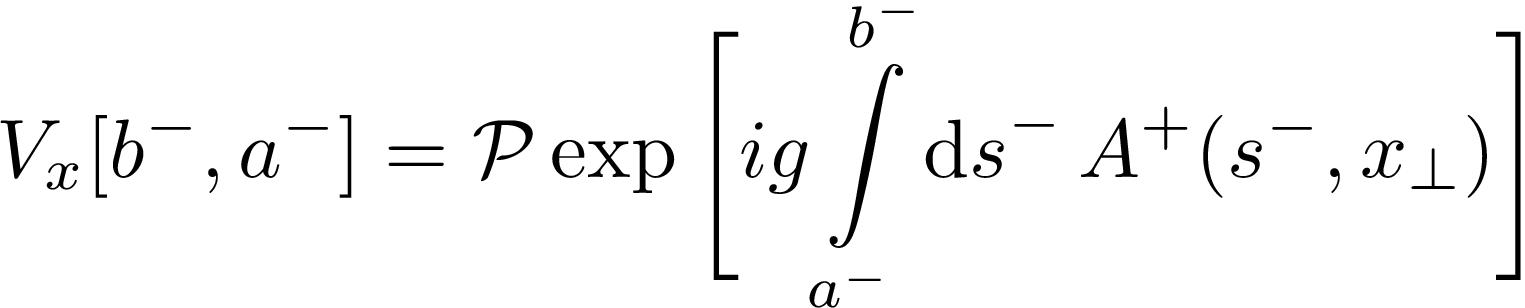 *in 
 or             gauge
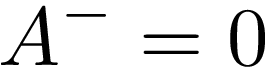 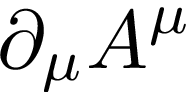 5
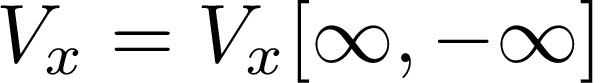 The quark correlator can be rewritten in terms of Wilson lines







The polarized Wilson line               makes the correlator a transverse polarized dipole
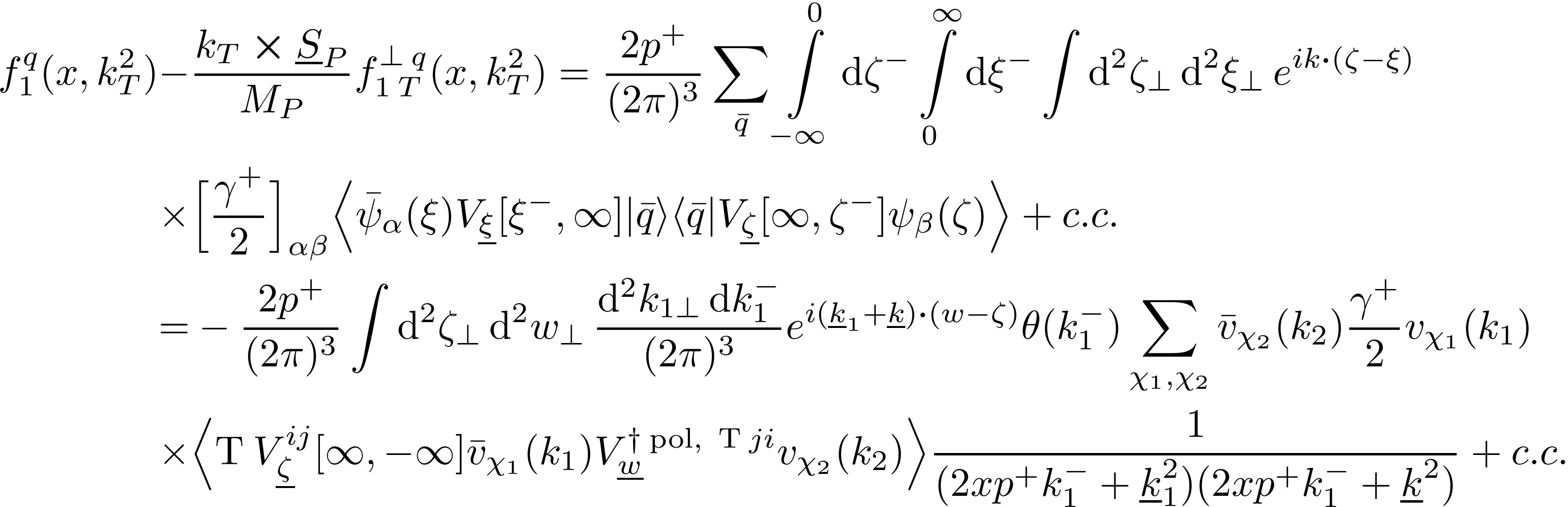 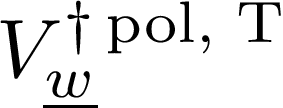 6
Define new polarized dipoles by adding spin-dependent interaction






Helicity interaction comes at sub-eikonal  level, transversity at sub-sub-eikonal
Define evolution for new polarized dipoles to get TMD evolution!
Can we apply this formalism to the Sivers function?
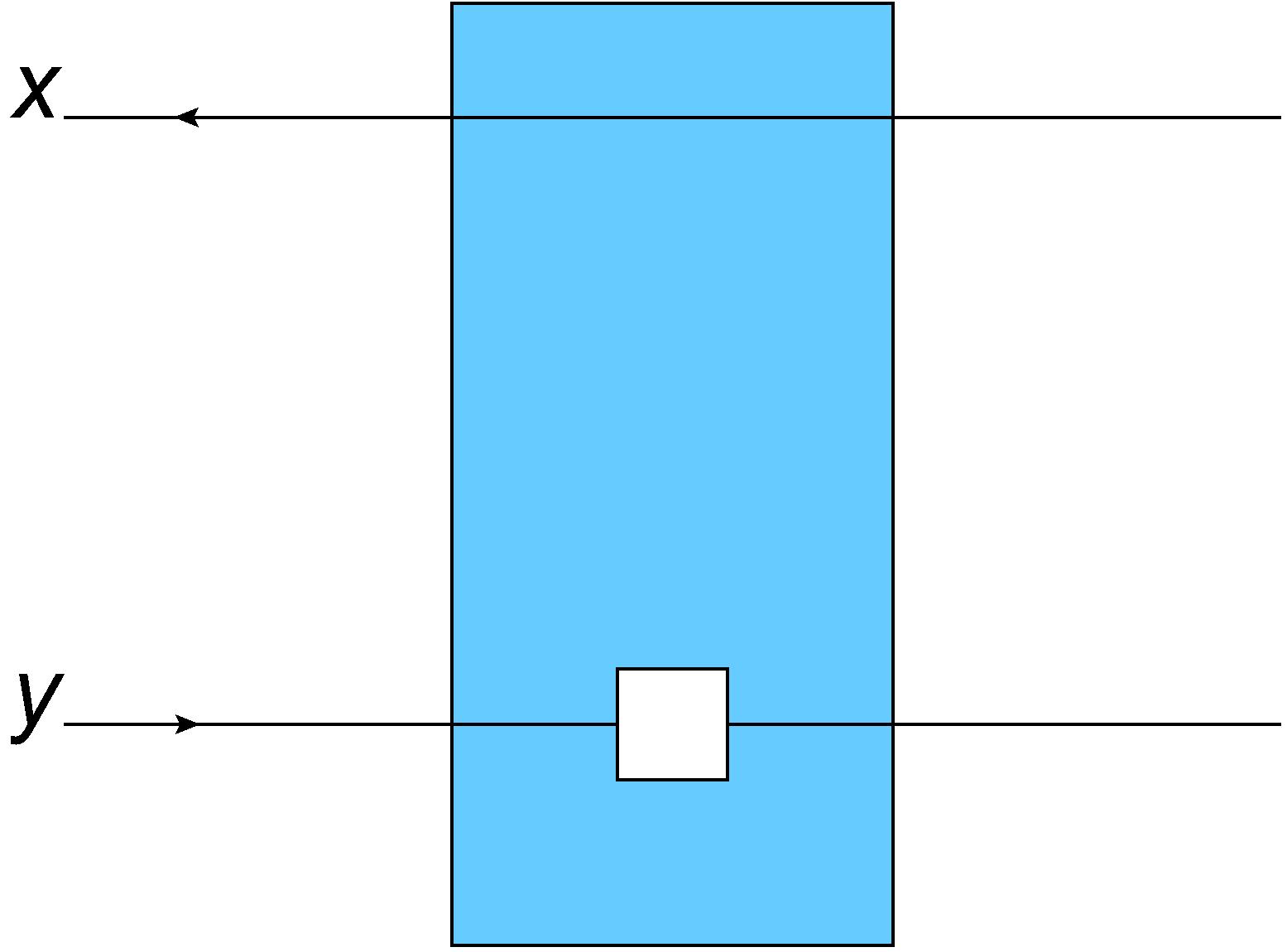 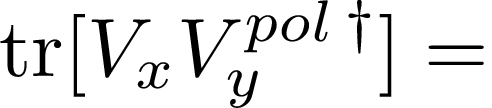 7
General polarized Wilson line
Insert sub- or sub-sub-eikonal operator into ordinary Wilson lines
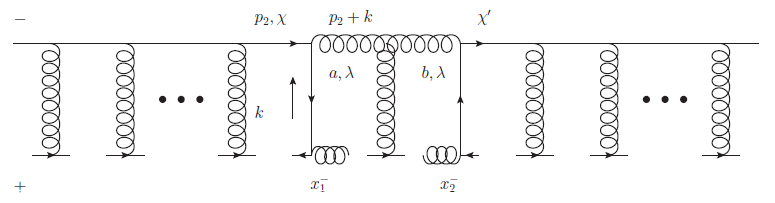 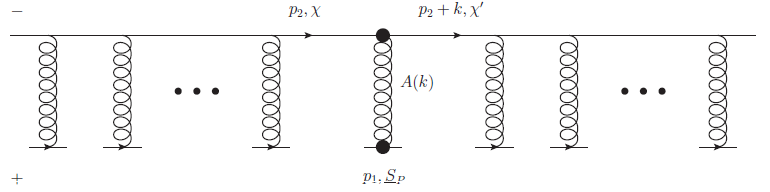 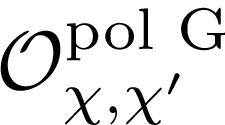 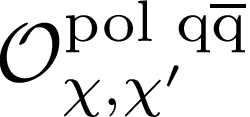 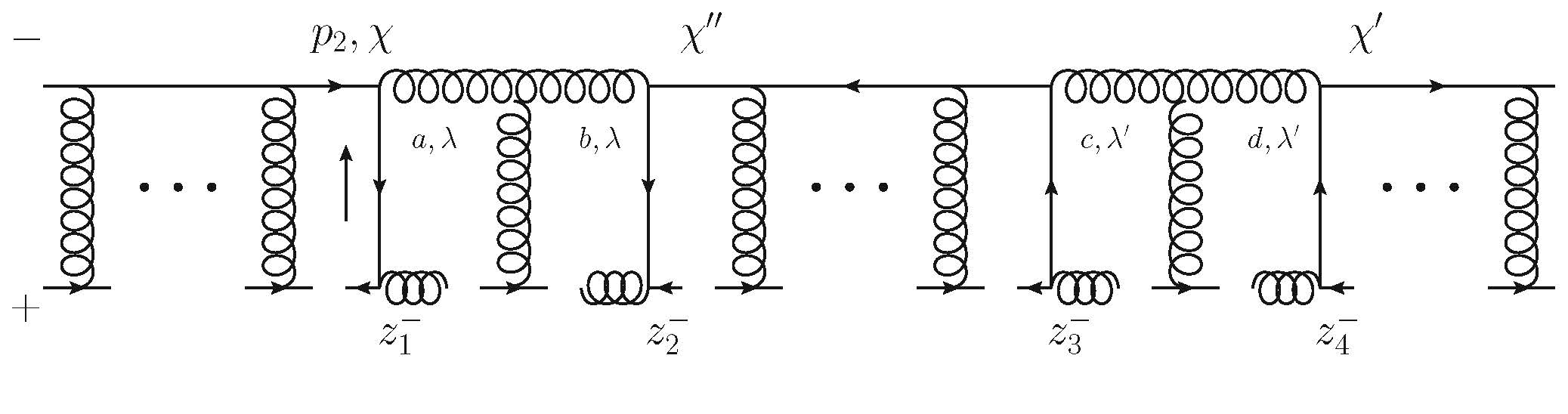 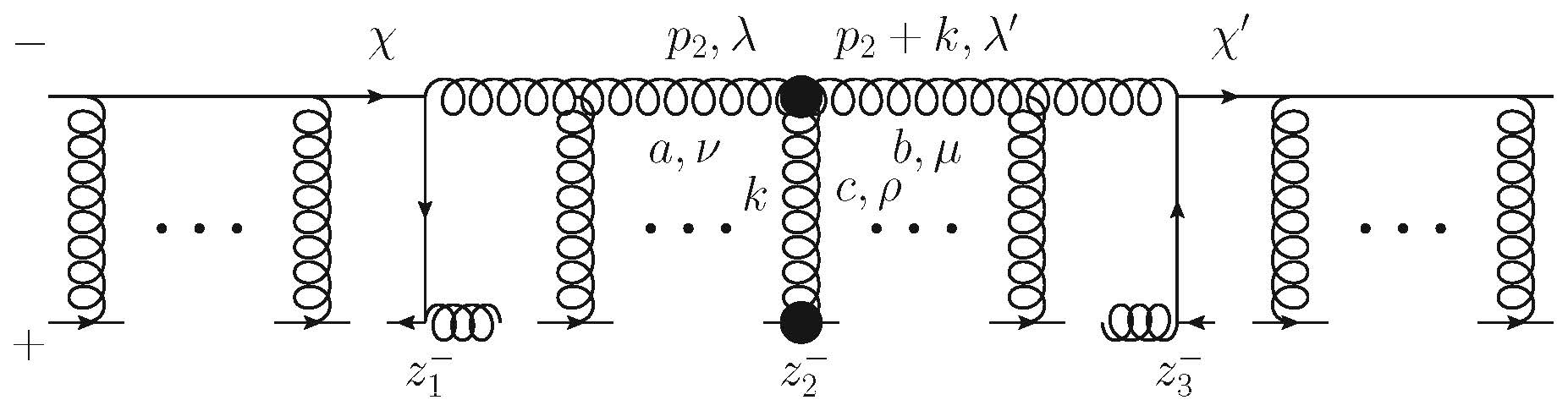 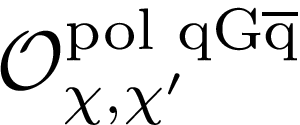 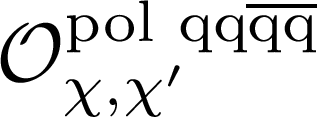 8
General polarized Wilson line
Full sub-sub-eikonal polarized fundamental Wilson line for TMDs which depend on the proton’s transverse spin
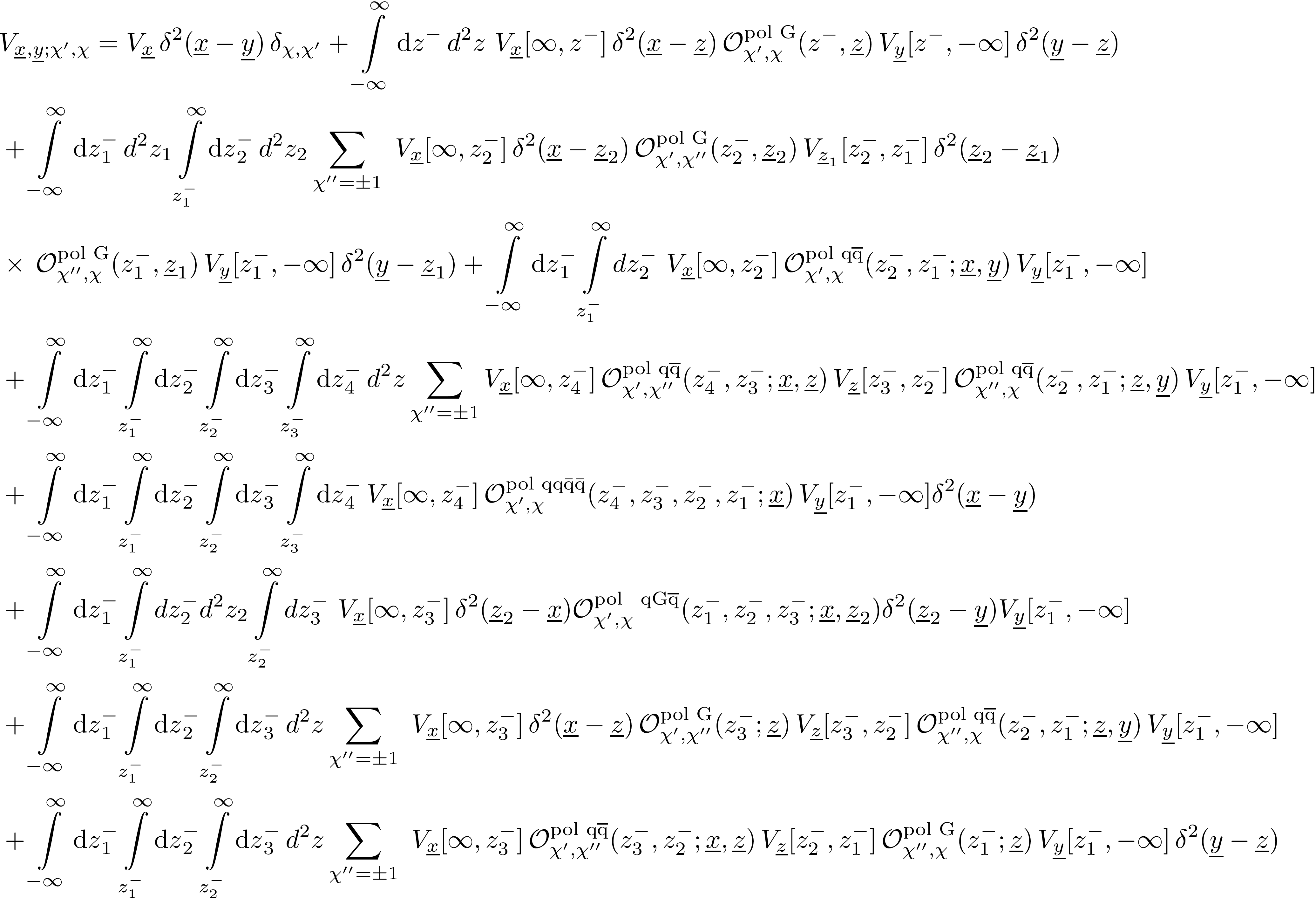 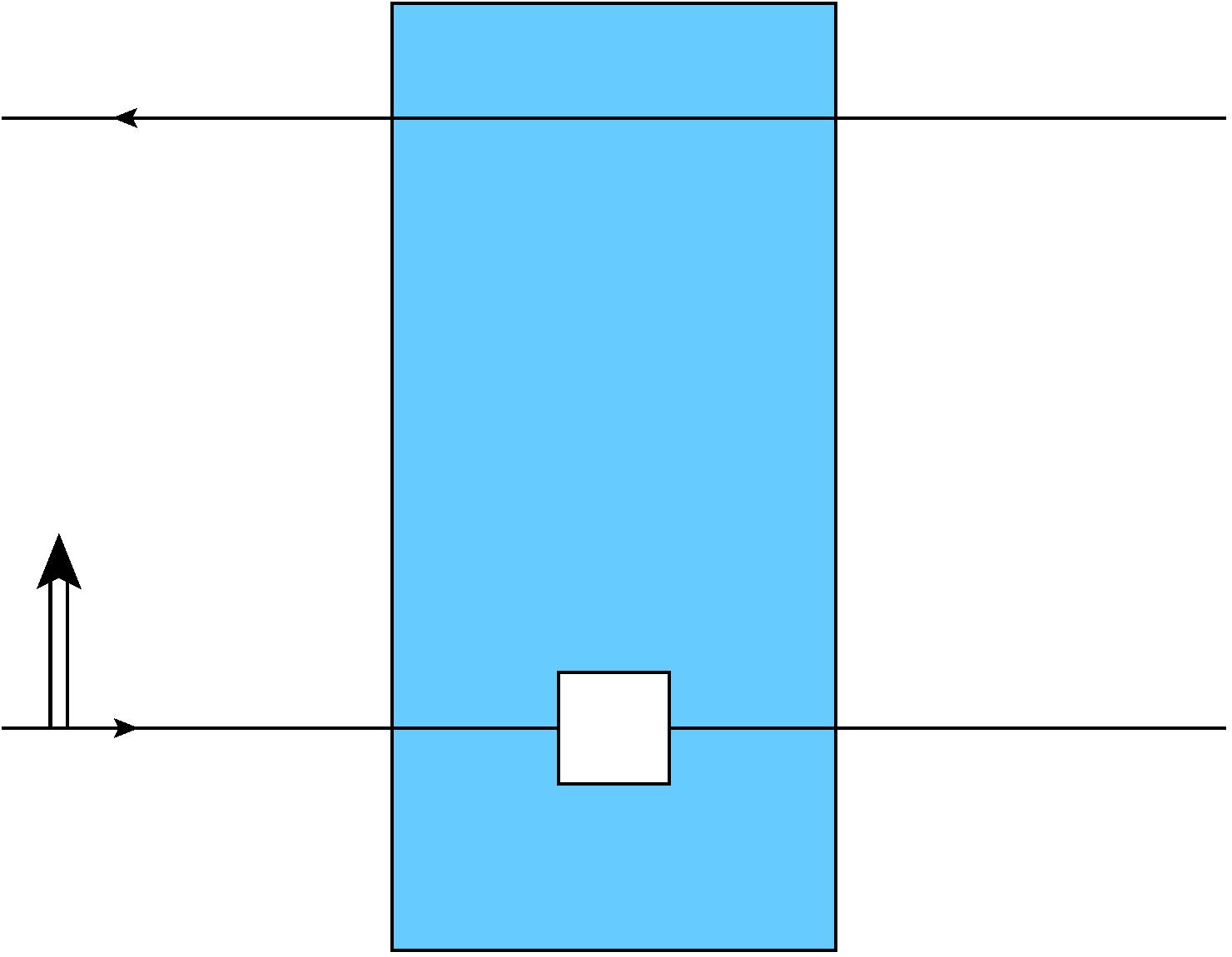 cf. Altinoluk et al (2020), Chirilli (2021) sub-eikonal propagator
9
Apply the formalism to rewrite the Sivers function in terms of polarized transverse Wilson lines
The quark-quark correlator which yields the leading order Sivers function is




By symmetry, the Sivers function must come from the imaginary part of the Wilson line correlators
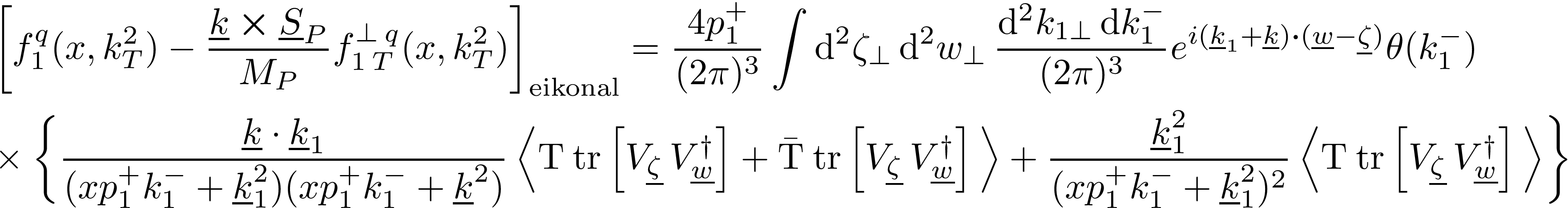 10
Dipole Odderon
In the color dipole picture, it is the antisymmetric, imaginary piece of a dipole correlator
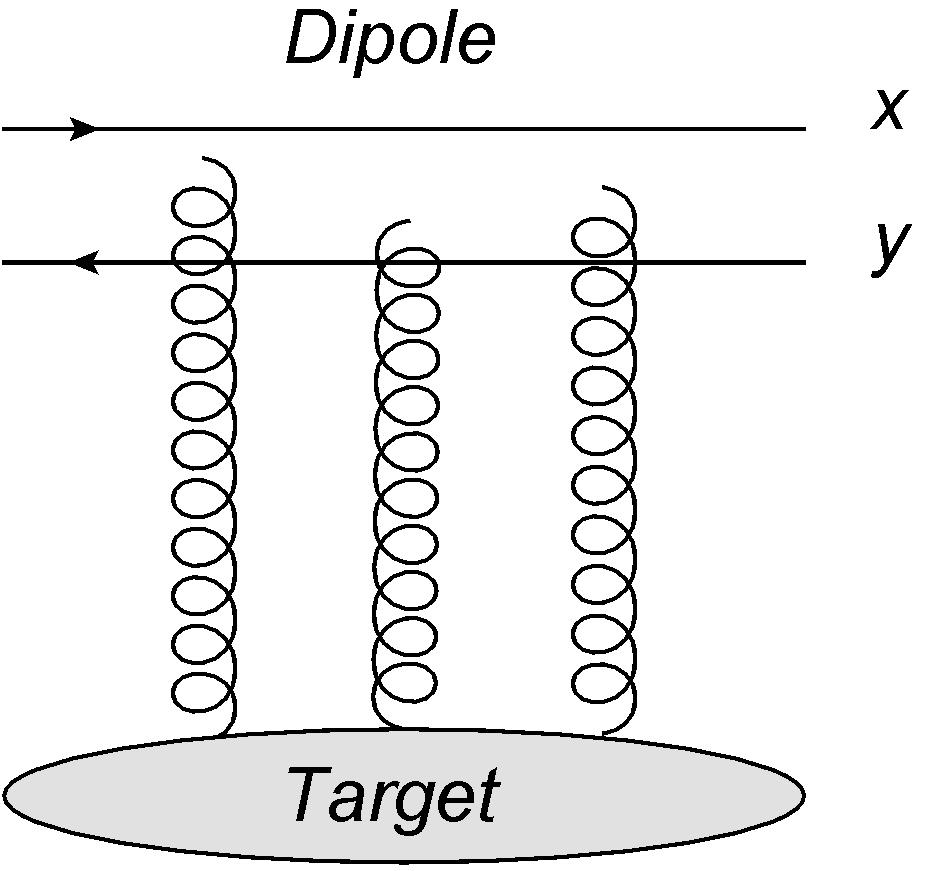 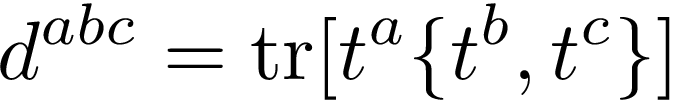 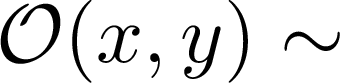 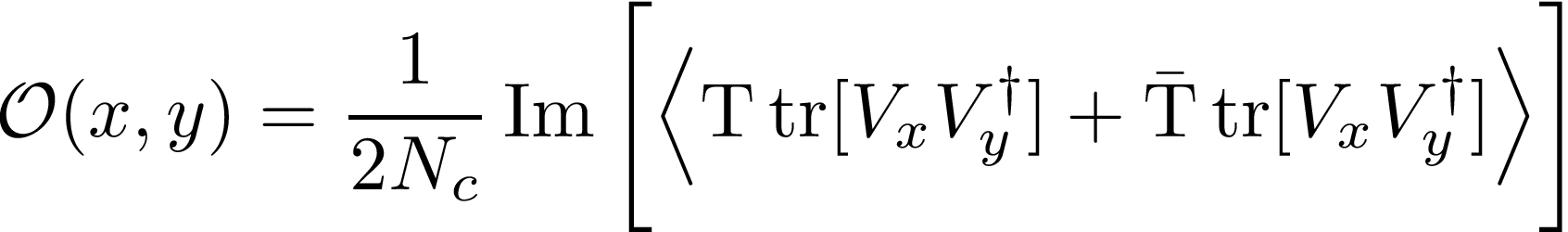 11
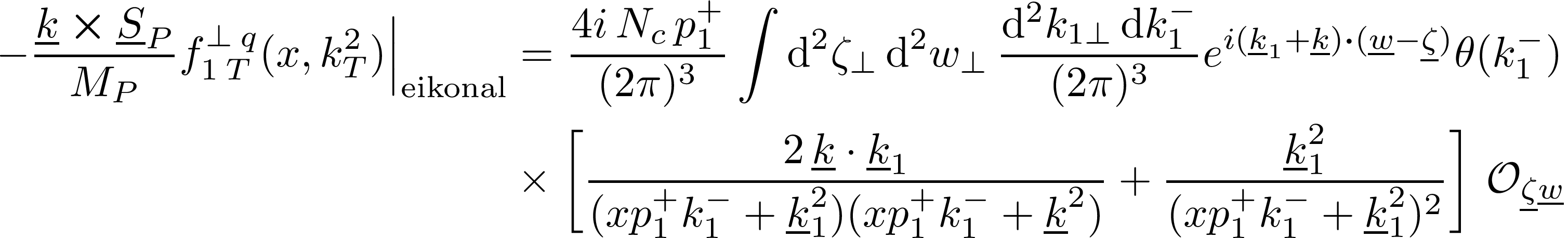 12
Sub-Eikonal Quark Sivers Function
Extract sub-eikonal terms from polarized Wilson line which couple proton transverse spin to unpolarized quarks
Write Sivers function in terms of new dipoles





Here                            with       the internal longitudinal momentum fraction and      the center of mass energy squared
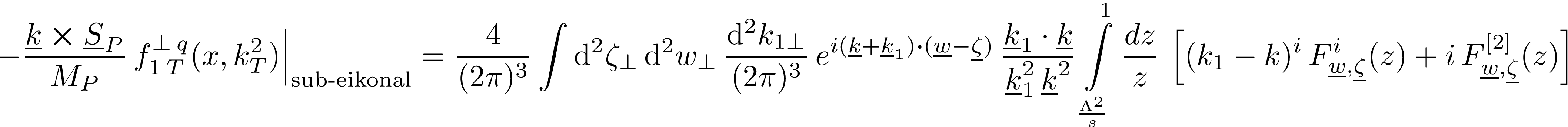 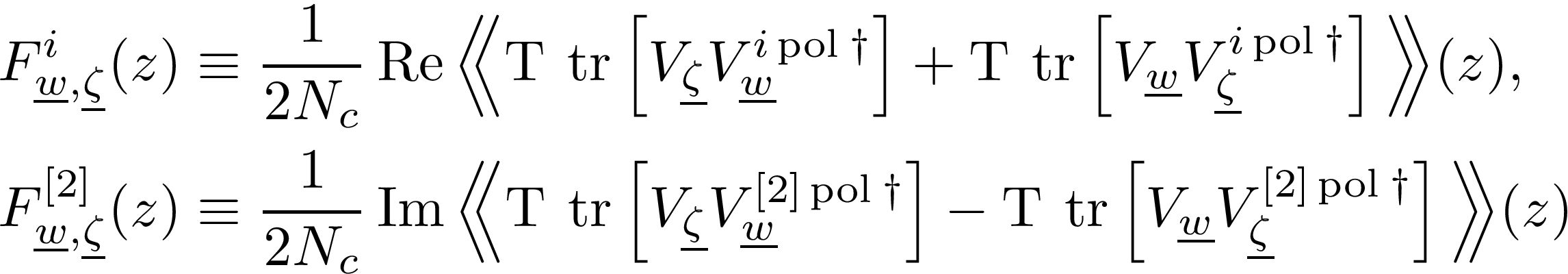 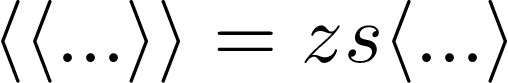 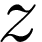 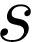 13
Large-Nc Small-x Evolution
Quark exchange operators are suppressed

At large Nc the dipoles do not mix

The initial condition for                is zero, so we just need to evolve
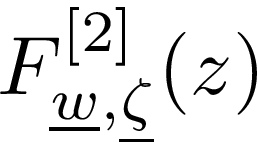 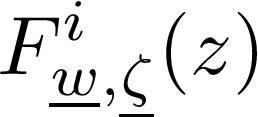 14
Large-Nc Small-x Evolution
Diagrams for one step in evolution
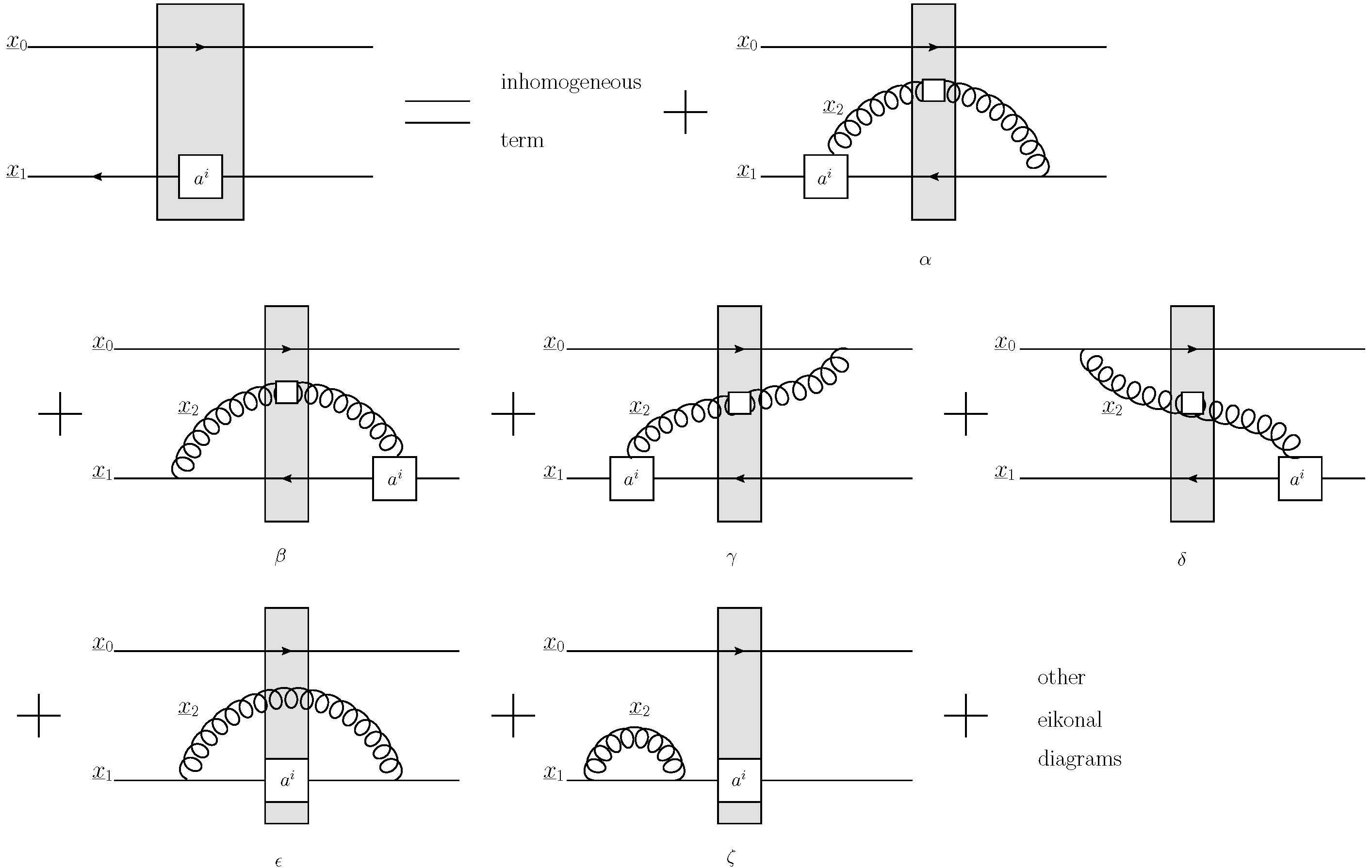 15
Large-Nc Small-x Evolution
Summing the sub-eikonal contributions from each diagram we obtain a closed set of double logarithmic (DLA) evolution equations





Here      is an auxiliary ‘neighbor’ dipole and         is the dipole size
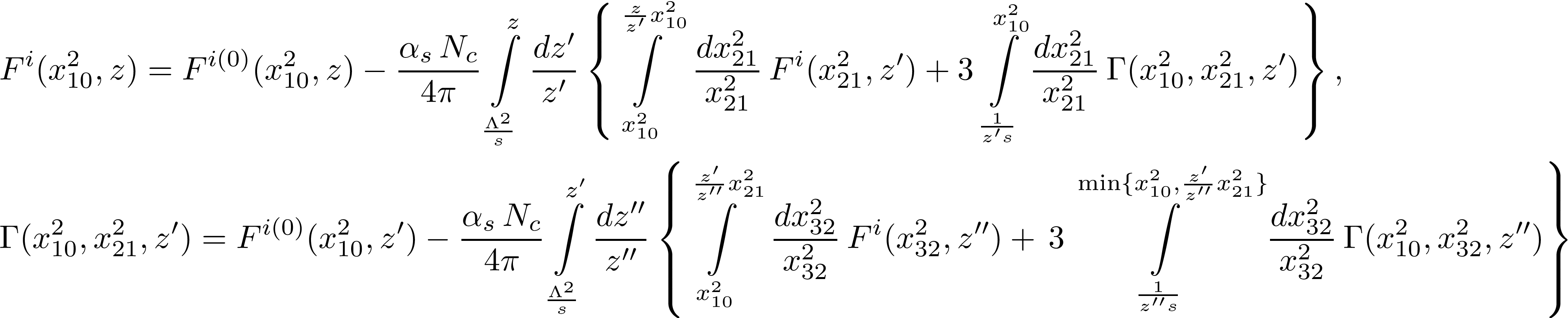 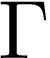 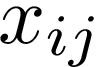 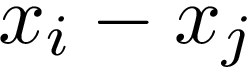 16
Sub-Eikonal Small-x Asymptotics
Solving the large-Nc equations and plugging the dipole back into the Sivers function yields the sub-eikonal small-x asymptotics




The sub-eikonal correction has no power correction from evolution, similar to the odderon!
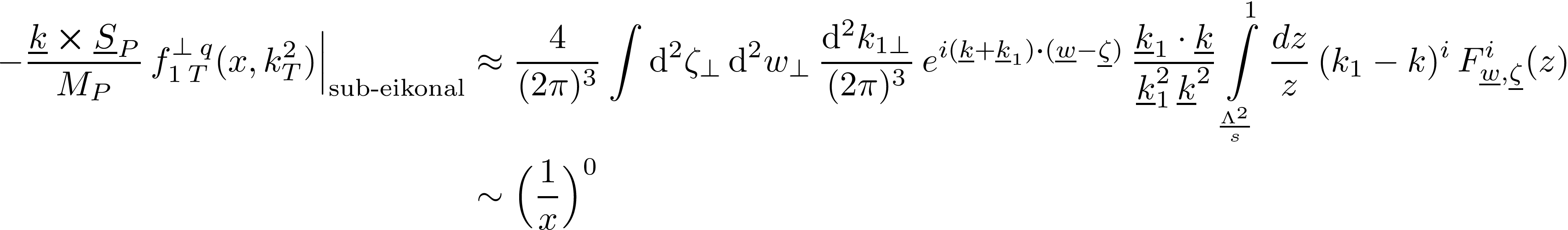 17
Outlook
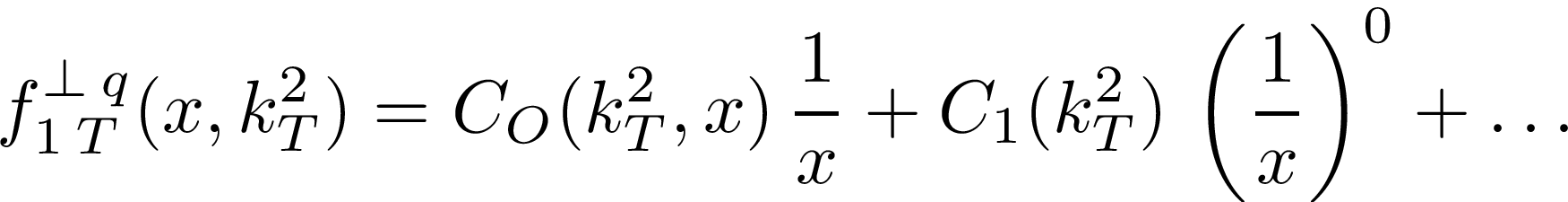 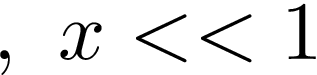 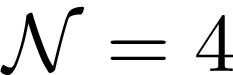 18
References
D. Boer, M. G. Echevarria, P. Mulders, and J. Zhou, Phys. Rev. Lett. 116, 122001 (2016), arXiv:1511.03485 [hep-ph].
L. Szymanowski and J. Zhou, Phys. Lett. B760, 249 (2016), arXiv:1604.03207 [hep-ph].
Y. V. Kovchegov and M. D. Sievert, Phys. Rev. D99, 054032 (2019), arXiv:1808.09010 [hep-ph].
Y. V. Kovchegov and M. D. Sievert, Phys. Rev. D99, 054033 (2019), arXiv:1808.10354 [hep-ph].
V. M. Abazov et al. (D0, TOTEM), (2020), arXiv:2012.03981 [hep-ex].
H. Dong, D.-X. Zheng, and J. Zhou, Phys. Lett. B 788, 401 (2019), arXiv:1805.09479 [hep-ph].
T. Altinoluk, G. Beuf, A. Czajka, and A. Tymowska, (2020), arXiv:2012.03886 [hep-ph].
G. A. Chirilli, (2021), arXiv:2101.12744 [hep-ph].
J. Bartels, L. Lipatov, and G. Vacca, Phys.Lett. B477, 178 (2000), arXiv:hep-ph/9912423 [hep-ph].
Y. V. Kovchegov, AIP Conf. Proc. 1523, 335 (2013), arXiv:1212.2113 [hep-ph].
J. Bartels and G. P. Vacca, Eur. Phys. J. C 73, 2602 (2013), arXiv:1307.3985 [hep-th].
R. C. Brower, M. Djuric, and C.-I. Tan, JHEP 0907, 063 (2009), arXiv:0812.0354 [hep-th].
S. Caron-Huot and M. Herranen, JHEP 02, 058 (2018), arXiv:1604.07417 [hep-ph].
19
Thank You
20
Diquark model calculation
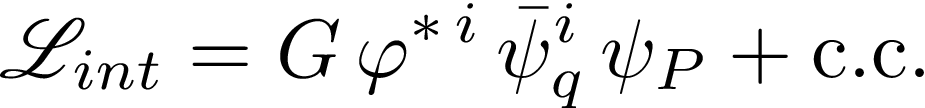 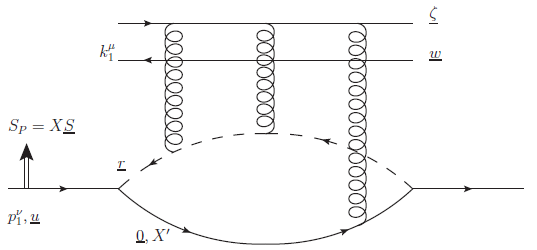 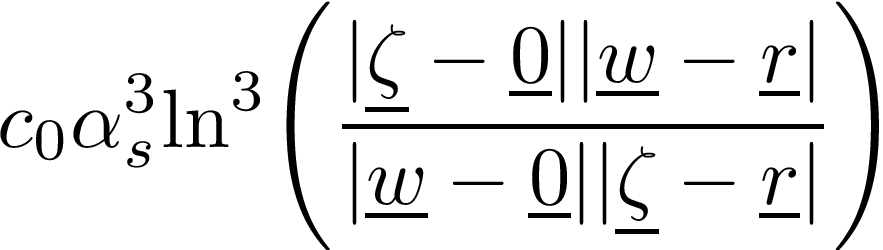 21
Diquark model calculation
Plugging the diquark model odderon into our Sivers function result gives


Nonzero spin-dependent odderon!
Interesting behavior as                            , Sivers function does not vanish
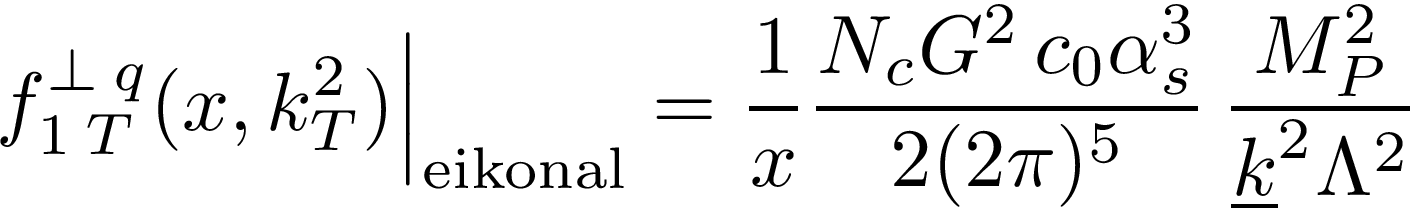 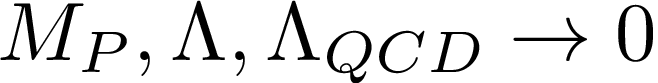 22
Sub-Eikonal Small-x Asymptotics
We can solve the equation by taking a Mellin-Laplace transform and then evaluating the inverse transform with the saddle-point approximation

The dipole (dipole i) oscillates, but the integral over (z’) is dominated by the lower limit, yielding a contribution which is independent of (Bjorken-x)
23